Mixtures,Solutions, and Suspensions
Chapter 4 D 
Power Point Notes
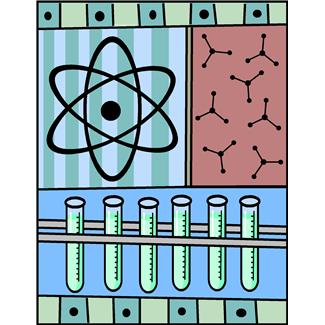 Objectives
TSW understand Covalent and Ionic Bonds. 
TSW understand the difference between heterogeneous and homogeneous mixtures.
Solutions
A mixture is a combination of  2 or more substances.
Heterogeneous mixture is not the same throughout. Like a salad.
Homogeneous solution- a type of mixture that is the same throughout.  	
All portions of a solution are exactly the same. 
Sugar dissolved in water is a solution
Sand and water mixed up is not a solution.  
Solute- a substance that is dissolved to make a solution. 
Sugar and Salt 
Solvent- A substance that dissolves a solute 
Water
Solutions
Types of Solutions 
Solutes, solvents, and solutions can be solids, liquids or gases. 
Example: CO2 (gas) is dissolved in liquid to give pop carbonation. 
Example : Sugar (solid) is dissolved in liquid to give pop its sweet taste. 
The solvent is the substance that is the greater amount.  
Example:
 H2O
Hydrogen is the Solvent because it is the greater amount 2-H and 1-O
Suspensions
Suspension- when the dissolved particle (solute) are larger than the solvent. 
Instead of dissolving, the solute turns the liquid cloudy. Because they don’t fully dissolve.
Example: Add 1 table spoon of flour to a cup of water. What happens?
Some particles will settle out
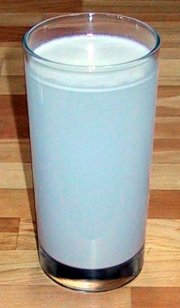 Concentrations
Concentration- how much solute is dissolved in a solvent at a particular temperature. 
Example: Well Water vs. Sea Water 
Dilute- low concentration 
Example: small amount of sugar in water 
Saturated- high concentration 
Maximum amount of solute dissolved in a solvent
Dilute vs Saturated
Solubility
solubility-  amount of solute that will dissolve in the solvent at a certain temperature
insoluble-  when one substance will not dissolve into another
Example: Oil and Water
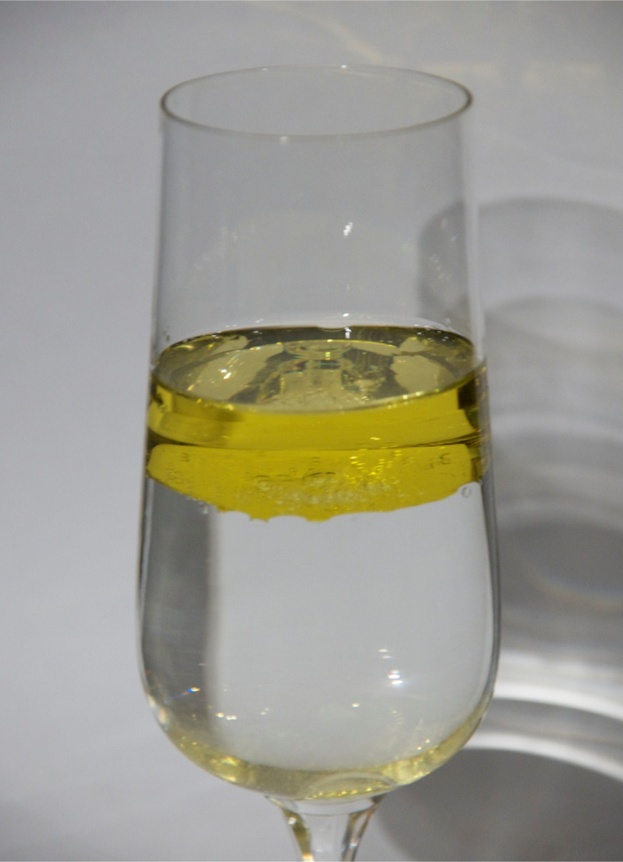 Chemical Formulas
Chemical formulas- use chemical symbols to represent the atoms of the elements and their ratios in a chemical compound. 

Subscript- a number written to the right of a chemical symbol. 
CO2
Mixtures, Solution, and Suspensions
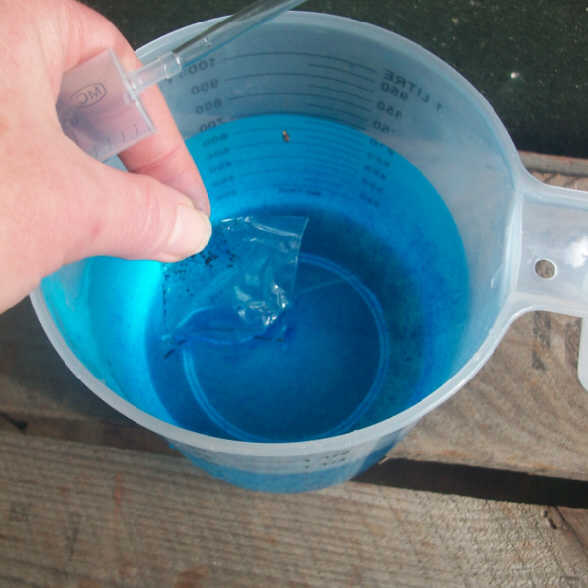 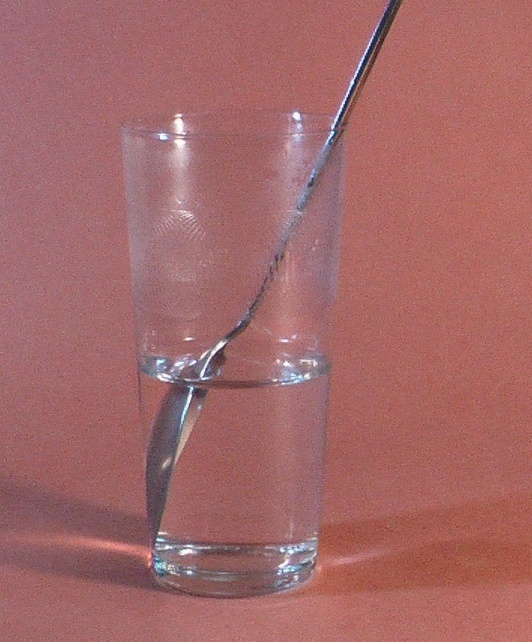 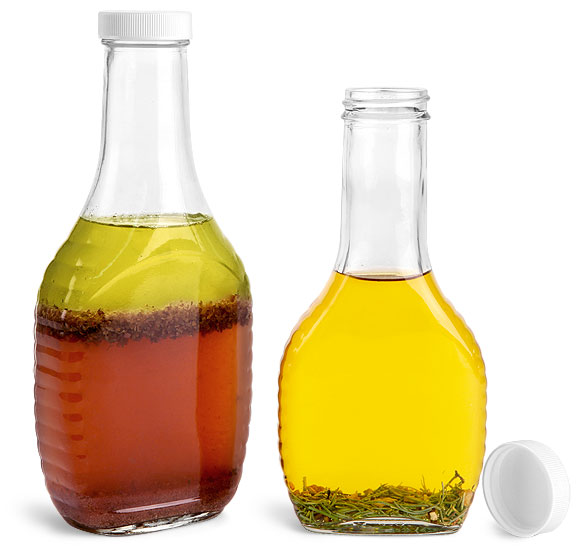 Sample 1
Sample 2
Sample 3
Sample 4
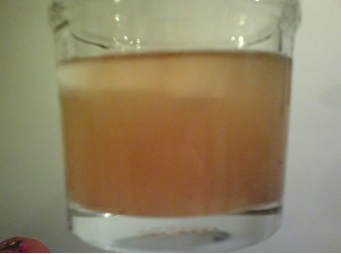 Sample 5
Venn Diagrams
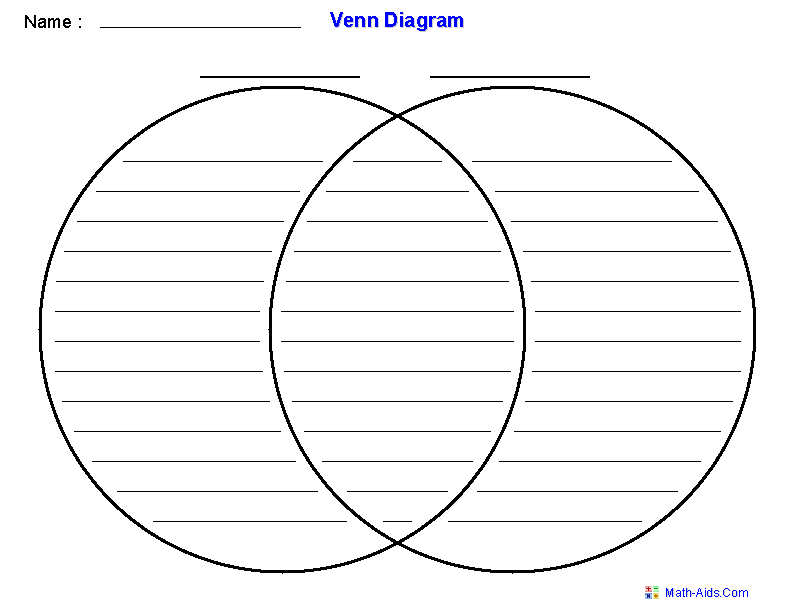 Mixtures
Solutions
6 facts 
per sections
6 facts 
per sections
1 colored
picture per section
1 colored
picture per section
Answer Questions on google classroom
What is a solution and why are solutions considered a homogeneous mixture?
What is the difference between an mixture and a solution? 
What is a suspension? 
How are suspensions different from a  homogeneous solution? 


*USE YOUR BOOK TO COMPLETE THE QUESTIONS ABOVE!